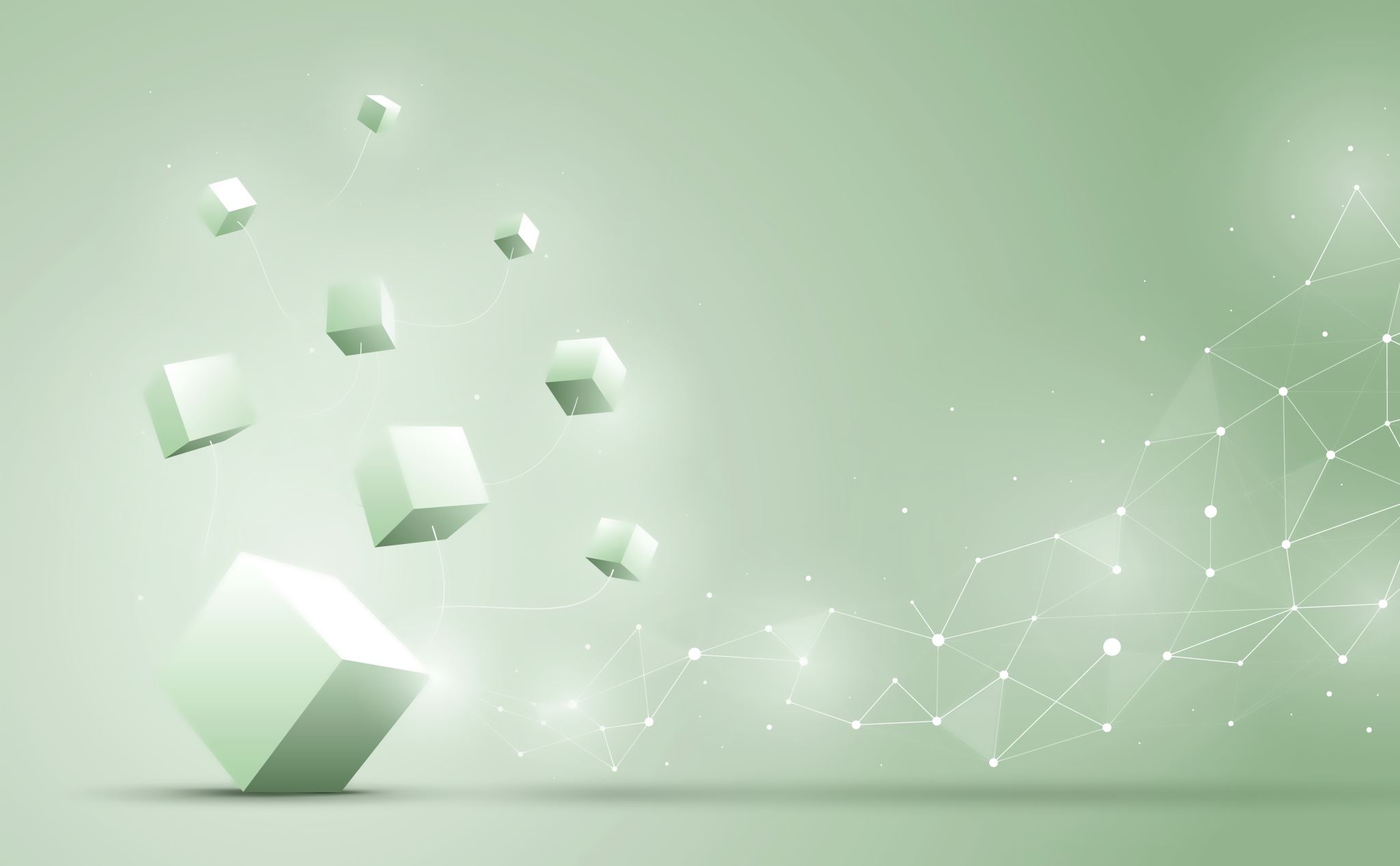 Krize sociálního státu
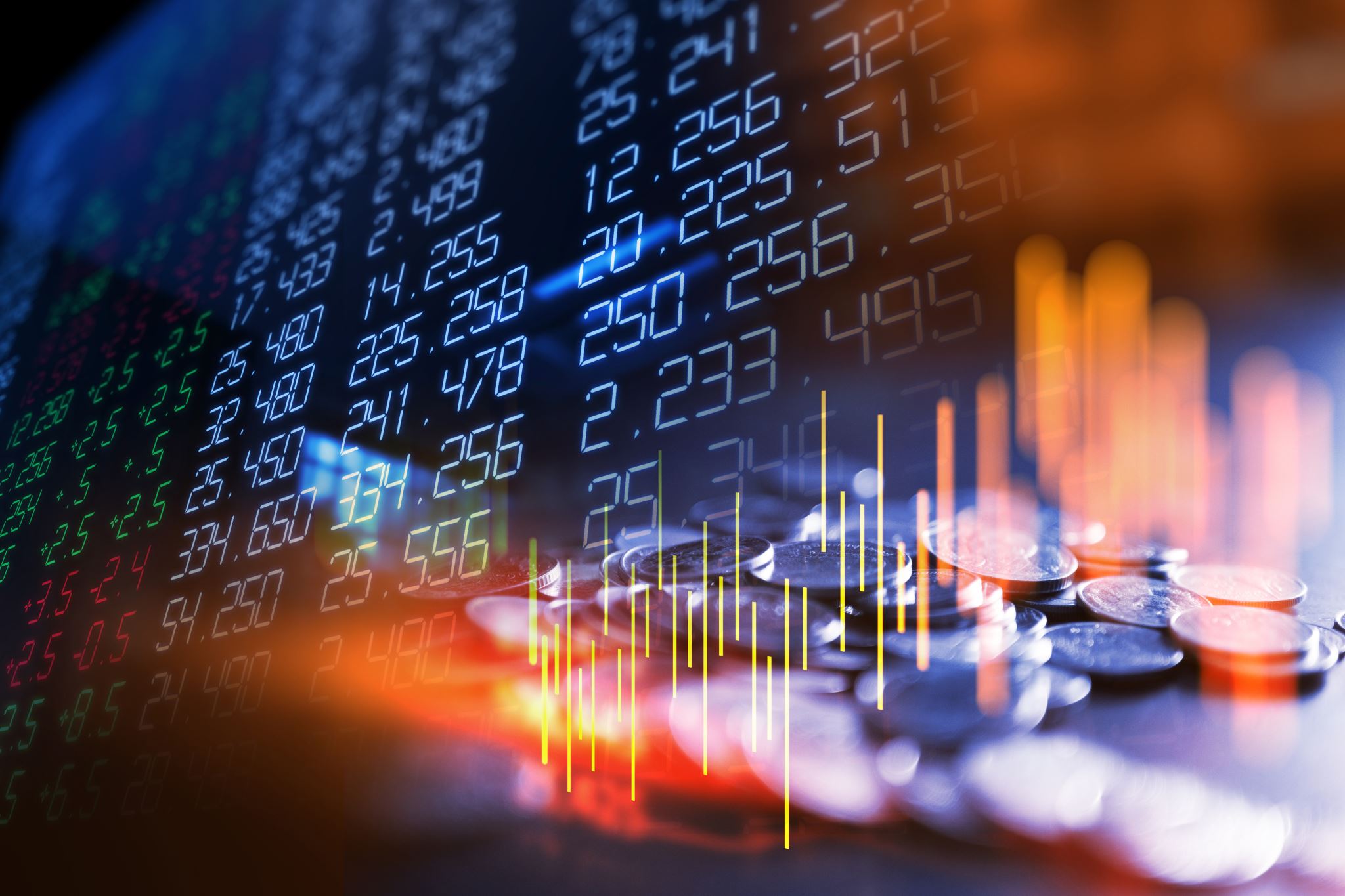 Příčiny
Ekonomické důvody
Ztráta sociálního konsenzu
Ztráta efektivnosti
Demografické změny
Politické změny
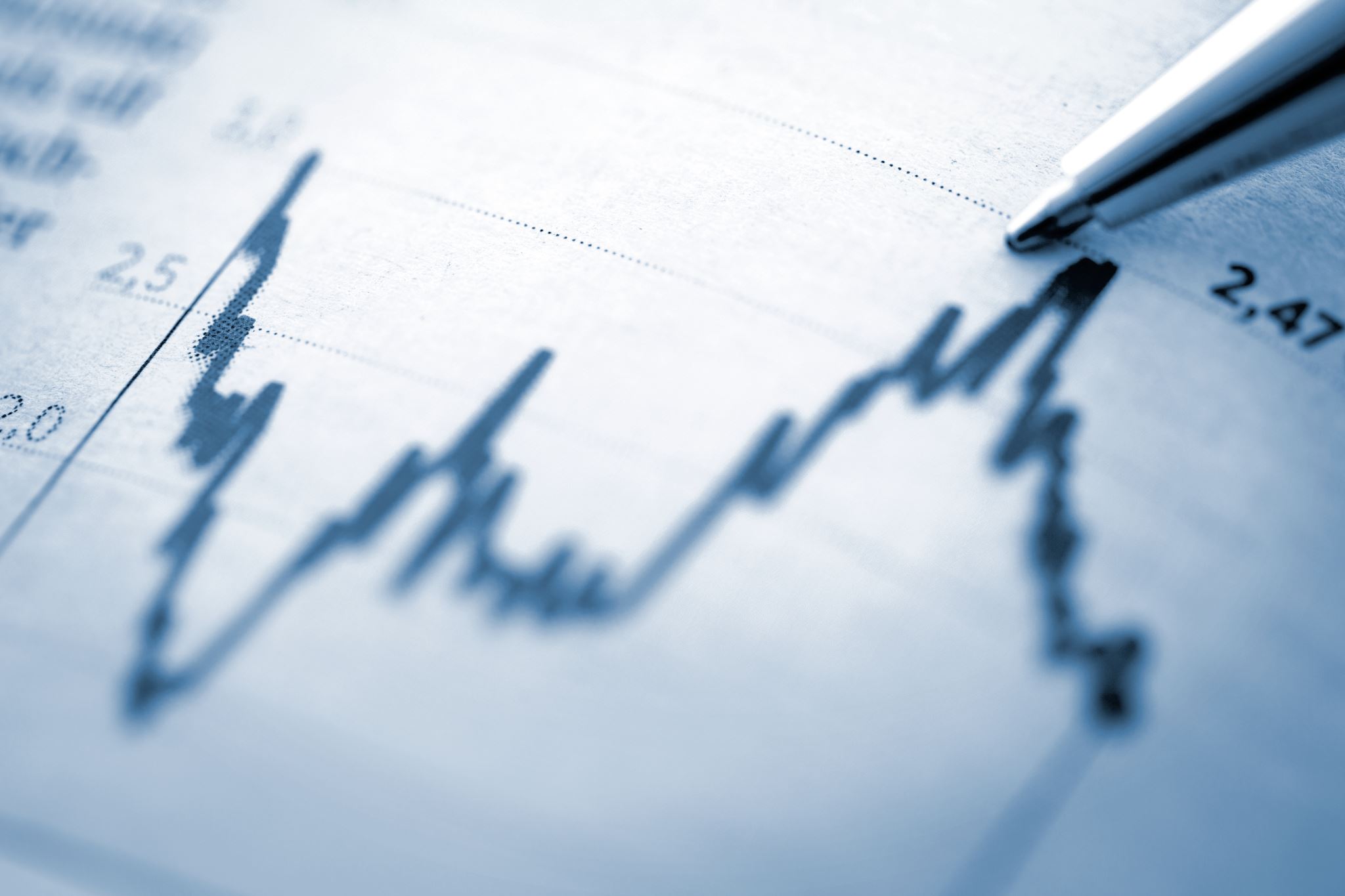 Ekonomické důvody
Souvisí s ropnou krizí
60% dosahoval celkový podíl veřejných výdajů z HDP
„holandská nemoc“ = sociální výdaje vytlačují investiční prostředky a tvoří bariéru ekonomickému růstu
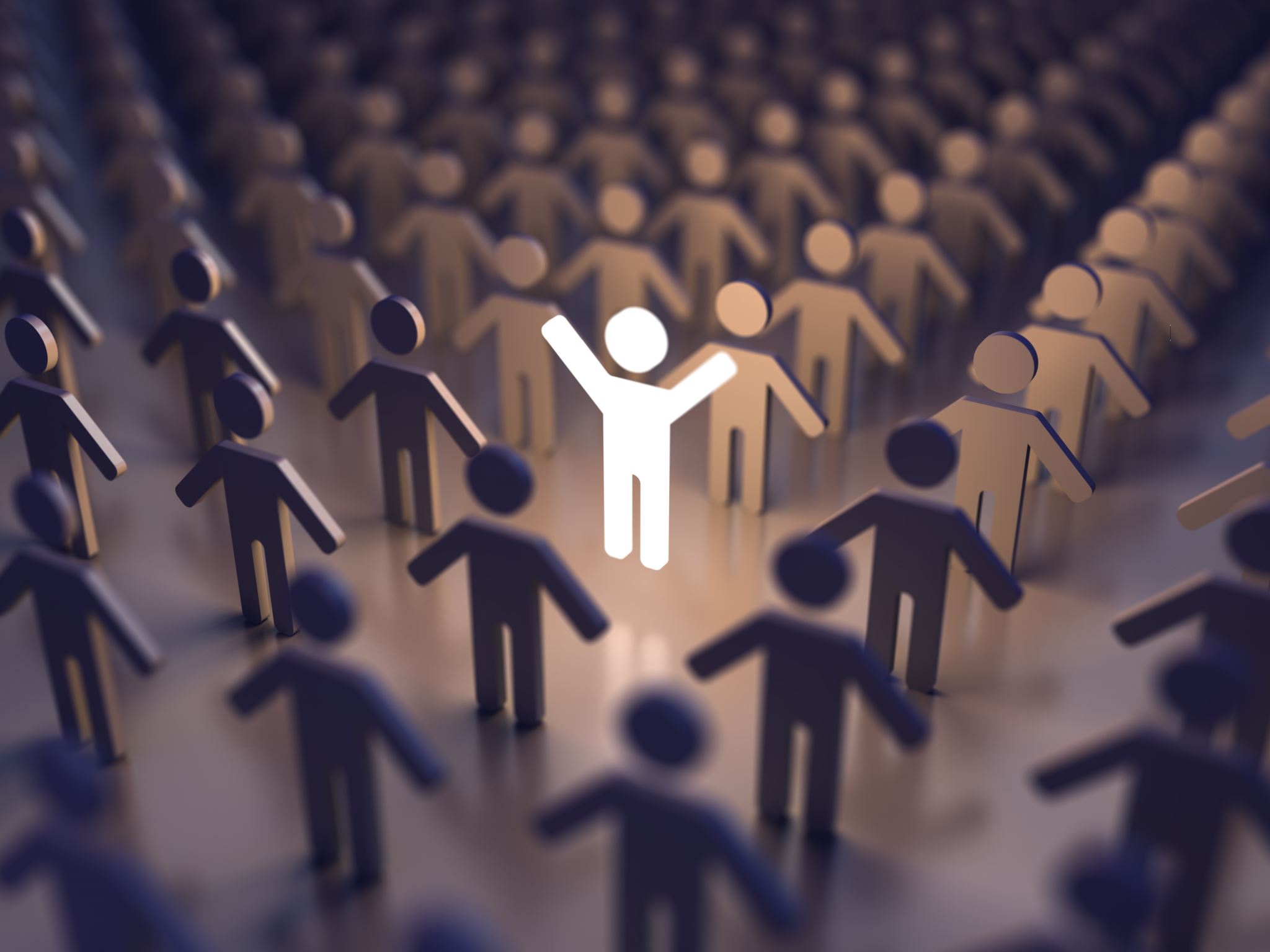 Ztráta sociálního konsenzu
Sociální konsenzus = lidé jsou si rovni z hlediska práv, svobody myšlení a vlastního názoru
Rovnost, která byla v počátcích sociálního státu vyprchala
Nespravedlivý sociální stát
Lidé nedůvěřují státu
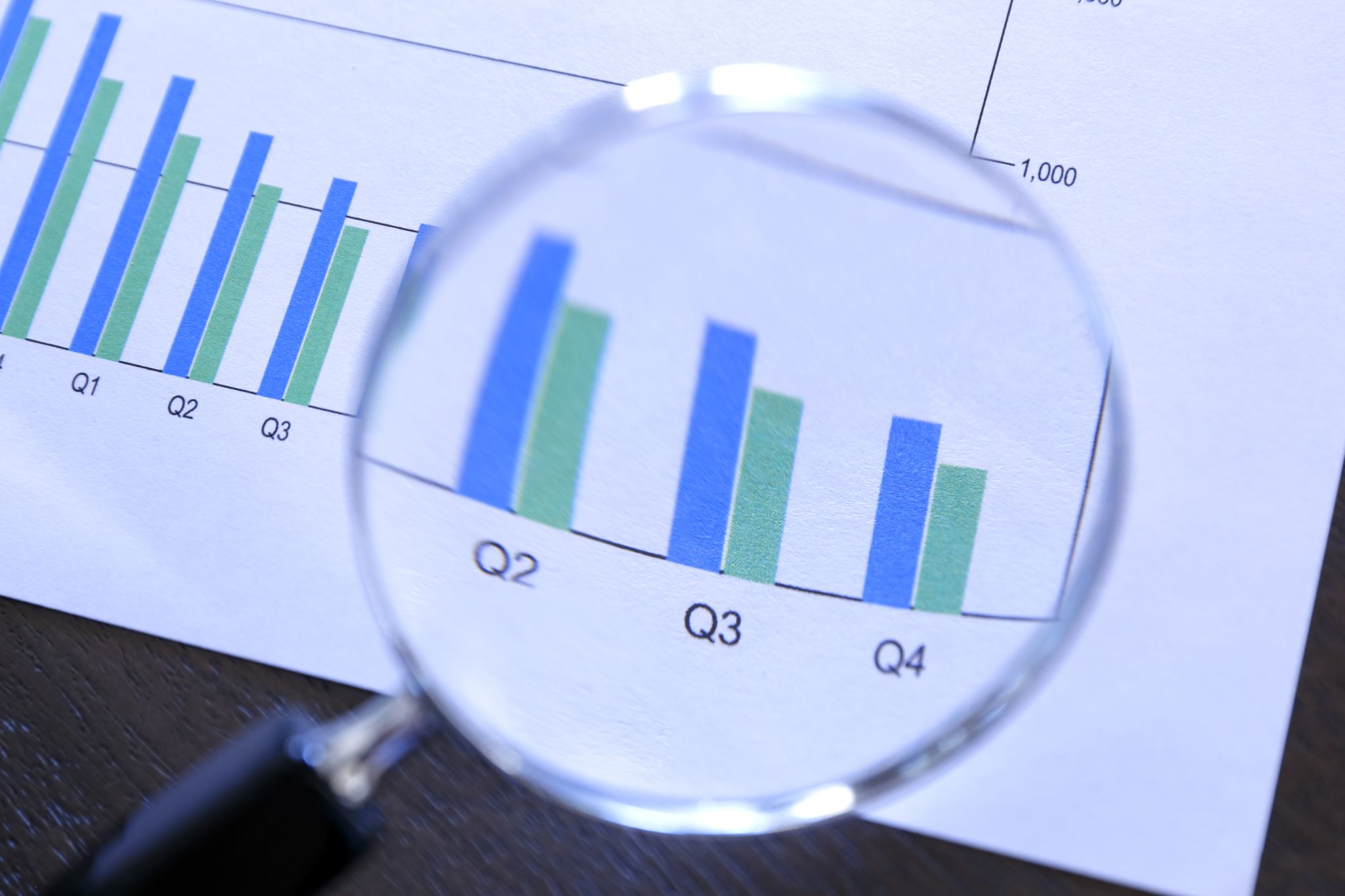 Ztráta efektivnosti
Kritika sociálního státu v důsledku zaměstnávání velkého počtu úředníků
Nedostatek veřejných sociálních služeb
Kritika občanů
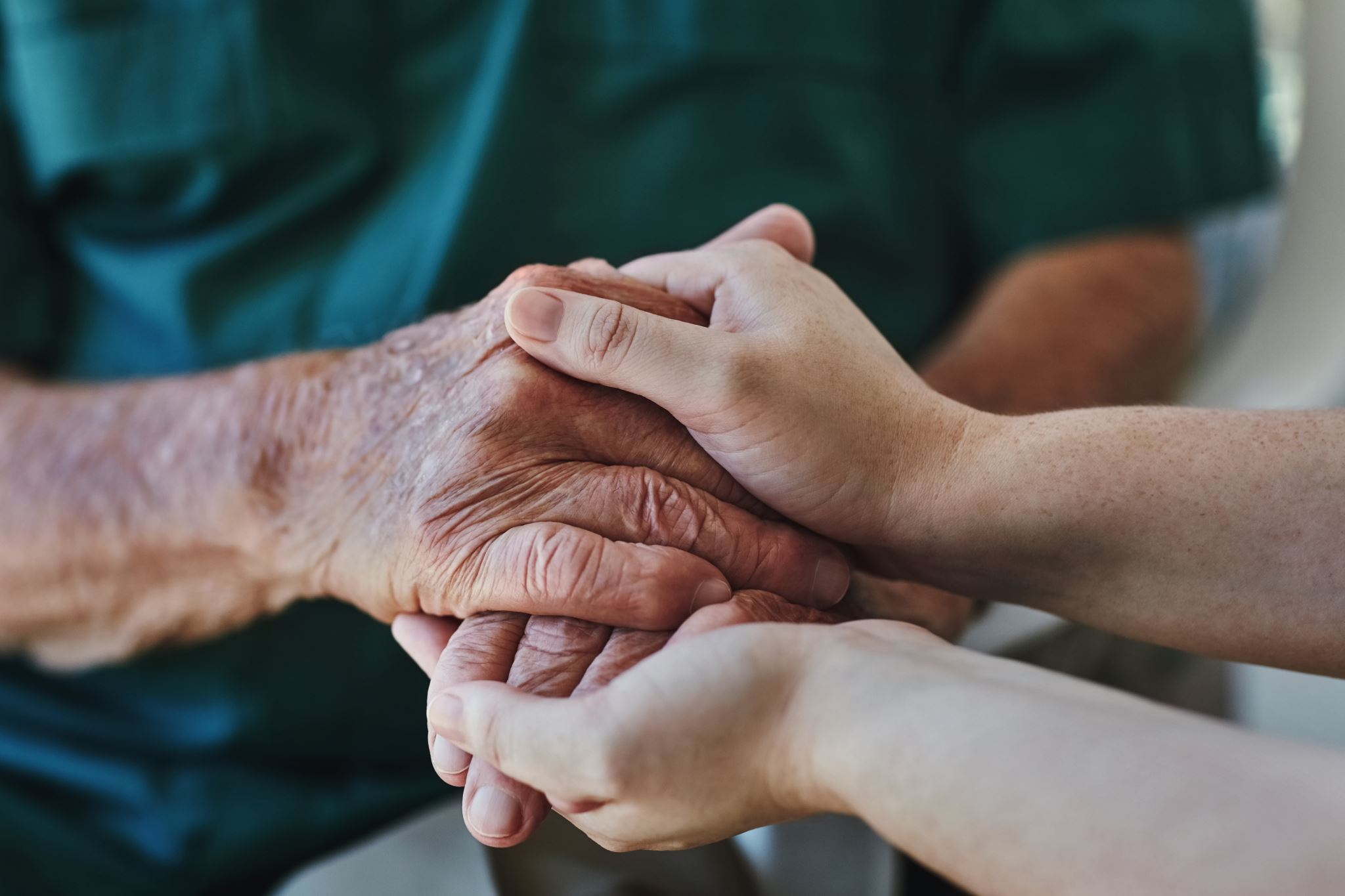 Demografické změny
Napětí mezi skupinami sociální solidarity
Stárnutí populace, pokles porodnosti  mohou způsobit nárůst nároků na sociální dávky a služby = zatížení státního rozpočtu
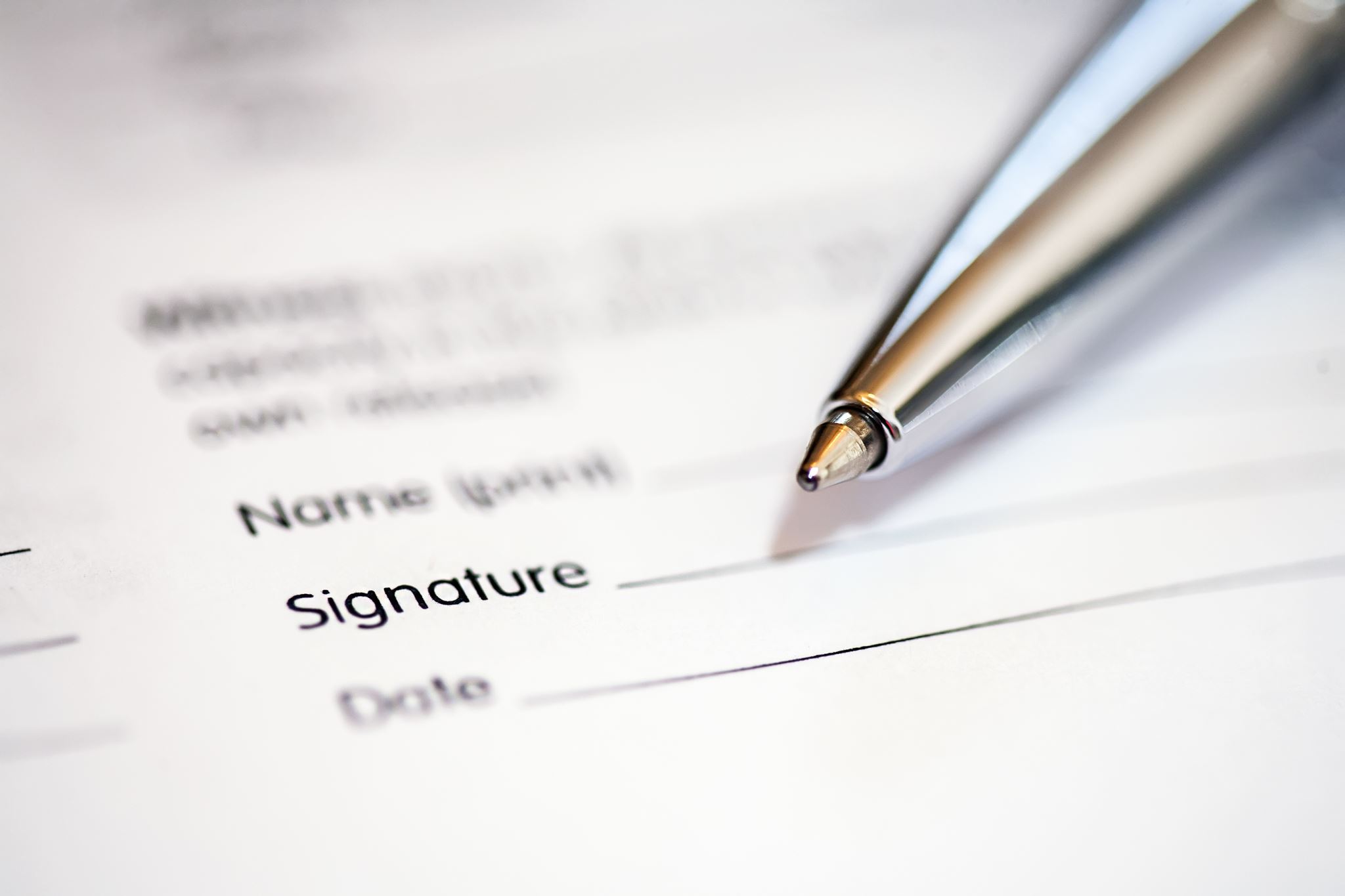 Politické změny
Proměny politického prostředí ovlivňují financování a poskytování sociálních programů
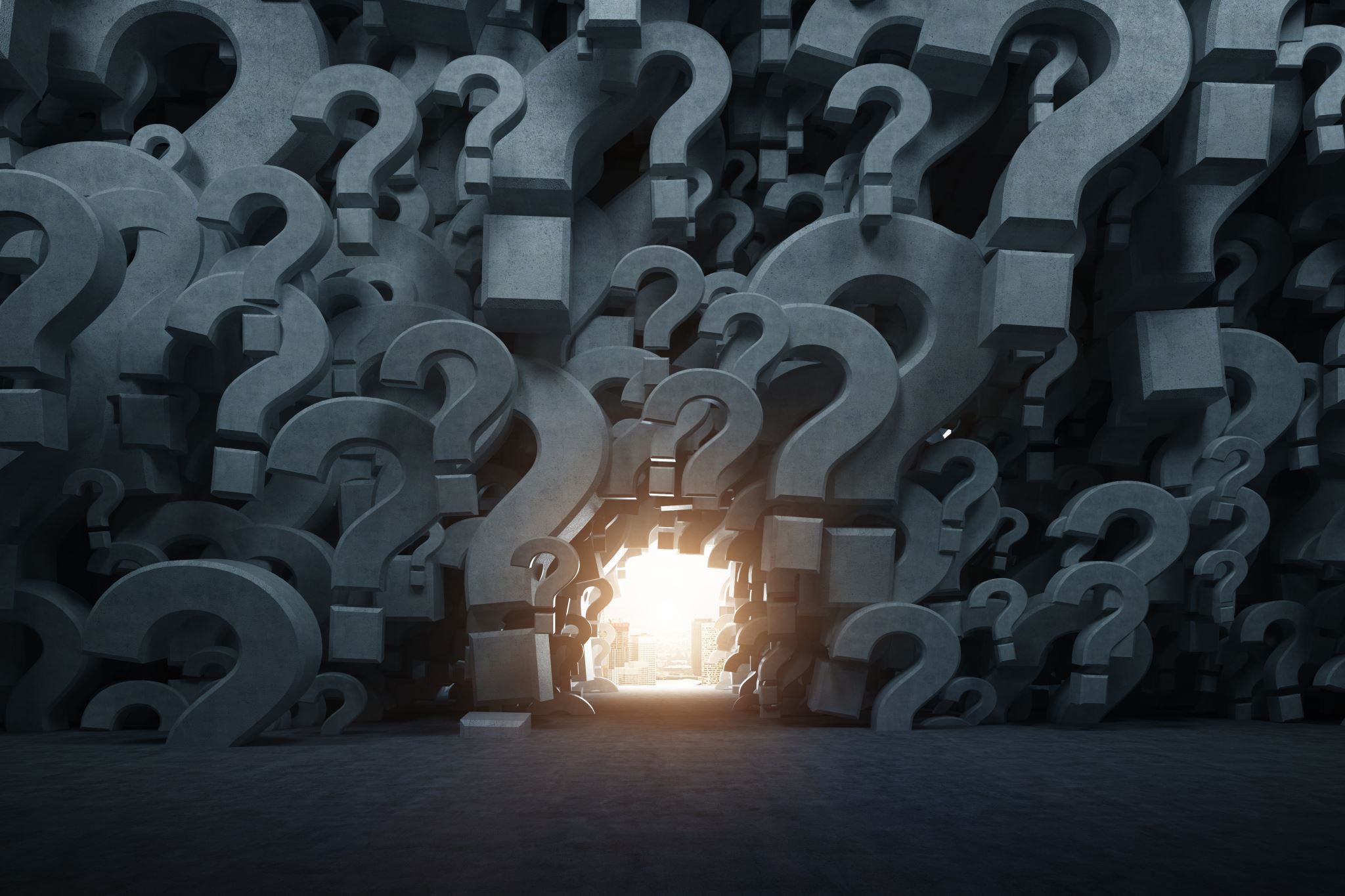 Možná řešení krize
Reforma sociálního zabezpečení
Investice do vzdělání
Aktivní politika zaměstnanosti
Shrnutí
Děkuji za pozornost 
Zdroje:
Webový portál JABOK [online] [vid. 27.10.2023]. Dostupné zhttps://is.jabok.cz/el/JA10/zima2009/S2061/um/SP_I_Socialni_stat.pdf
Webový portál Sociologický časopis [online] [vid. 27.10.2023]. Dostupné zhttps://esreview.soc.cas.cz/pdfs/csr/2005/05/13.pdf
Webový portál A2 [online] [vid. 27.10.2023]. Dostupné zhttps://www.advojka.cz/archiv/2005/9/krize-socialniho-statu